Graph Partitioning
Dr. Frank McCown
Intro to Web Science
Harding University
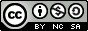 This work is licensed under a Creative Commons Attribution-NonCommercial-ShareAlike 3.0 Unported License
Slides use figures from Ch 3.6 of Networks, Crowds and Markets by Easley & Kleinberg (2010)
http://www.cs.cornell.edu/home/kleinber/networks-book/
Co-authorship networkHow can the tightly clustered groups be identified?
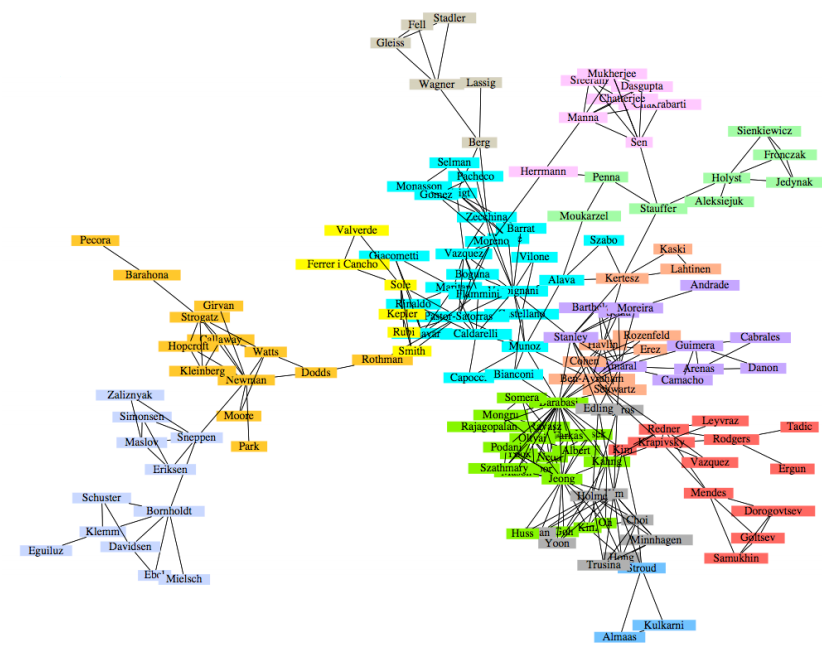 Newmam & Girvan, 2004
Karate Club splits after a dispute. Can new clubs be identified based on network structure?
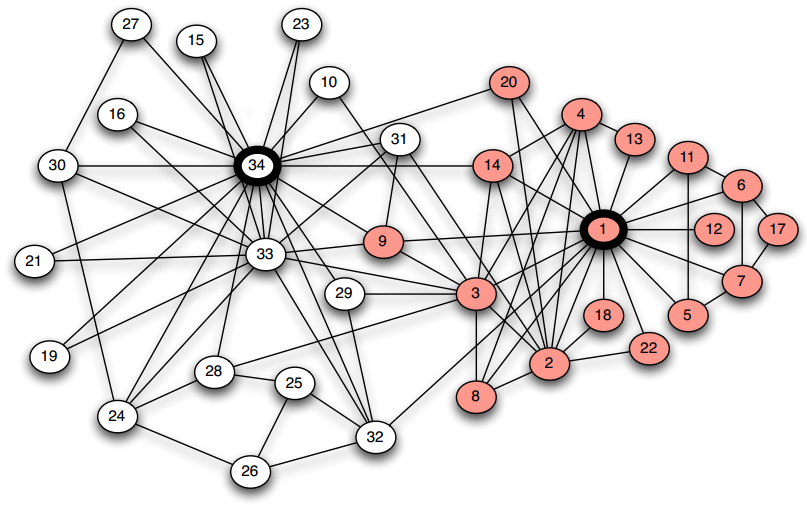 Zachary, 1977
Graph Partitioning
Methods to break a network into sets of connected components called regions
Many general approaches
Divisive methods: Repeatedly identify and remove edges connecting densely connected regions
Agglomerative methods: Repeatedly identify and merge nodes that likely belong in the same region
Divisive Methods
10
1
9
11
2
3
7
8
4
6
12
13
5
14
AgglomerativeMethods
10
1
9
11
2
3
7
8
4
6
12
13
5
14
Girvan-Newman Algorithm
Divisive method Proposed by Girvan and Newman in 2002
Uses edge betweenness to identify edges to remove
Edge betweenness: Total amount of “flow” an edge carries between all pairs of nodes where a single unit of flow between two nodes divides itself evenly among all shortest paths between the nodes (1/k units flow along each of k shortest paths)
Edge Betweenness Example
10
1
Calculate total flow over edge 7-8
9
11
2
3
7
8
4
6
12
13
5
14
10
1
One unit flows over 7-8 to get from 1 to 8
9
11
2
3
7
8
4
6
12
13
5
14
10
1
One unit flows over 7-8 to get from 1 to 9
9
11
2
3
7
8
4
6
12
13
5
14
10
1
One unit flows over 7-8 to get from 1 to 10
9
11
2
3
7
8
4
6
12
13
5
14
10
1
9
11
2
3
7
8
4
6
12
13
5
14
7 total units flow over 7-8 to get from 1 to nodes 8-14
10
1
9
11
2
3
7
8
4
6
12
13
5
14
7 total units flow over 7-8 to get from 2 to nodes 8-14
10
1
9
11
2
3
7
8
4
6
12
13
5
14
7 total units flow over 7-8 to get from 3 to nodes 8-14
7 x 7 = 49 total units flow over 7-8 from nodes 1-7 to 8-14
10
1
9
11
2
3
7
8
4
6
12
13
5
14
10
1
Edge betweenness = 49
9
11
2
3
7
8
4
6
12
13
5
14
10
1
Calculate betweenness for edge 3-7
9
11
2
3
7
8
4
6
12
13
5
14
10
1
3 units flow from 1-3 to each 4-14 node,
so total = 3 x 11 = 33
9
11
2
3
7
8
4
6
12
13
5
14
Betweenness = 33
for each symmetric edge
10
1
9
11
2
3
33
33
7
8
33
33
4
6
12
13
5
14
10
1
Calculate betweenness for edge 1-3
9
11
2
3
7
8
4
6
12
13
5
14
10
1
Carries all flow to node 1 except from node 2,
so betweenness = 12
9
11
2
3
7
8
4
6
12
13
5
14
10
1
betweenness = 12
for each symmetric edge
12
12
9
11
2
3
12
12
7
8
12
12
4
6
12
13
12
12
5
14
10
1
Calculate betweenness for edge 1-2
9
11
2
3
7
8
4
6
12
13
5
14
10
1
Only carries flow from 1 to 2, so betweenness = 1
9
11
2
3
7
8
4
6
12
13
5
14
10
1
betweenness = 1for each symmetric edge
1
1
9
11
2
3
7
8
4
6
12
13
1
1
5
14
10
1
Edge with highest betweenness
1
12
1
12
9
11
2
3
12
12
33
33
49
7
8
33
33
12
12
4
6
12
13
1
12
12
1
5
14
Node Betweenness
Betweenness also defined for nodes
Node betweenness: Total amount of “flow” a node carries when a unit of flow between each pair of nodes is divided up evenly over shortest paths
Nodes and edges of high betweenness perform critical roles in the network structure
Girvan-Newman Algorithm
Calculate betweenness of all edges
Remove the edge(s) with highest betweenness
Repeat steps 1 and 2 until graph is partitioned into as many regions as desired
Girvan-Newman Algorithm
Calculate betweenness of all edges
Remove the edge(s) with highest betweenness
Repeat steps 1 and 2 until graph is partitioned into as many regions as desired
How much computation does this require?
Newman (2001) and Brandes (2001) independently developed similar algorithms that reduce the complexity from O(mn2) to O(mn) where m = # of edges, n = # of nodes
Computing Edge Betweenness Efficiently
For each node N in the graph
Perform breadth-first search of graph starting at node N
Determine the number of shortest paths from N to every other node
Based on these numbers, determine the amount of flow from N to all other nodes that use each edge
Divide sum of flow of all edges by 2
Method developed by Brandes (2001) and Newman (2001)
Example Graph
F
B
C
I
K
A
D
G
E
J
H
Computing Edge Betweenness Efficiently
For each node N in the graph
Perform breadth-first search of graph starting at node N
Determine the number of shortest paths from N to every other node
Based on these numbers, determine the amount of flow from N to all other nodes that use each edge
Divide sum of flow of all edges by 2
Breadth-first search from node A
A
B
C
E
D
F
G
H
J
I
K
Computing Edge Betweenness Efficiently
For each node N in the graph
Perform breadth-first search of graph starting at node N
Determine the number of shortest paths from N to every other node
Based on these numbers, determine the amount of flow from N to all other nodes that use each edge
Divide sum of flow of all edges by 2
A
B
C
E
D
1
1
1
1
add
add
F
G
H
2
1
2
add
add
J
I
3
3
add
K
6
Computing Edge Betweenness Efficiently
For each node N in the graph
Perform breadth-first search of graph starting at node N
Determine the number of shortest paths from N to every other node
Based on these numbers, determine the amount of flow from N to all other nodes that use each edge
Divide sum of flow of all edges by 2
A
B
C
E
D
1
1
1
1
F
G
H
2
1
2
J
I
3
3
Work from bottom-up
starting with K
K
6
A
B
C
E
D
1
1
1
1
F
G
H
2
1
2
J
I
3
3
½
½
K gets 1 unit; equal, so evenly divide 1 unit
K
6
A
B
C
E
D
1
1
1
1
F
G
H
2
1
2
1
½
I keeps 1 unit & passes along ½ unit; gets 2 times as much from F
J
I
3
3
½
½
K
6
A
B
C
E
D
1
1
1
1
F
G
H
2
1
2
1
½
½
1
J keeps 1 unit & passes along ½ unit; gets 2 times as much from H
J
I
3
3
½
½
K
6
A
B
C
E
D
1
1
1
1
1
1
F
G
H
2
1
2
1
½
½
1
F keeps 1 unit & passes along 1 unit; equal, so divide evenly
J
I
3
3
½
½
K
6
A
B
C
E
D
1
1
1
1
1
1
2
F
G
H
2
1
2
1
½
½
1
G keeps 1 unit & passes along 1 unit
J
I
3
3
½
½
K
6
A
B
C
E
D
1
1
1
1
1
1
2
1
1
F
G
H
2
1
2
1
½
½
1
H keeps 1 unit & passes along 1 unit; equal, so divide evenly
J
I
3
3
½
½
K
6
A
B keeps 1 & passes 1
2
B
C
E
D
1
1
1
1
1
1
2
1
1
F
G
H
2
1
2
1
½
½
1
J
I
3
3
½
½
K
6
A
C keeps 1 & passes 1
2
2
B
C
E
D
1
1
1
1
1
1
2
1
1
F
G
H
2
1
2
1
½
½
1
J
I
3
3
½
½
K
6
D keeps 1 & passes along 3
A
2
4
2
B
C
E
D
1
1
1
1
1
1
2
1
1
F
G
H
2
1
2
1
½
½
1
J
I
3
3
½
½
K
6
A
E keeps 1 & passes along 1
2
2
4
2
B
C
E
D
1
1
1
1
1
1
2
1
1
F
G
H
2
1
2
1
½
½
1
J
I
3
3
½
½
K
6
No flow yet…
A
2
2
4
2
B
C
E
D
1
1
1
1
1
1
2
1
1
F
G
H
2
1
2
1
½
½
1
J
I
3
3
½
½
K
6
Computing Edge Betweenness Efficiently
Repeat for B, C, etc.
For each node N in the graph
Perform breadth-first search of graph starting at node N
Determine the number of shortest paths from N to every other node
Based on these numbers, determine the amount of flow from N to all other nodes that use each edge
Divide sum of flow of all edges by 2
Since sum includes flow from A  B and B  A, etc.